Proposal AIMS Location 2018
Confidential
Factors leading to potential relocation
External:
Our lease at 746 Grand Avenue is up June 30, 2018. Given the fiscal climate of OUSD it is unlikely that our lease will be extended. 

Internal: 
AIPHS grew approximately 25% this year. We are looking at a potential growth of another 20% based on application numbers. 
 Lakeview is not large enough to house the approximately 100 new students.
What are our options?
Wait to see what OUSD offers
1
Legally they have to offer AIMS a location for AIPHS. This location may be spread across several sites in the district.
Continue to Lobby for Lakeview 
and reduce enrollment
2
AIMS could get parents out to board meeting demanding to stay. If this is done we will need to meet as a board and leadership with OUSD’s board and leadership to try and broker a deal.
Our revenue will need to be reduced however because of space issues.
Continue to look for a site
It is January of 2018, and we will need to occupy a site by August of 2018. We have actively been engaged in a search for several years. Property is at a premium in Oakland and there is a limited supply of properties that are suitable for schools.
3
Negotiate a long term lease at 
519 17th Street
Site is close to current location
We can customize the site to meet our needs and can accommodate K-8 playground area.
Location is zoned for a school and on a one way street
We can start occupying building in August
4
Potential revenue Increase  2018-2019
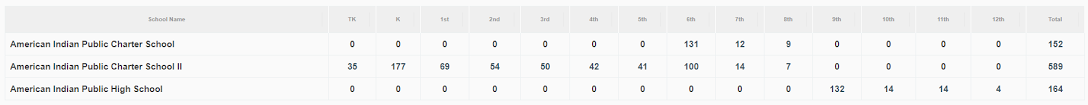 K-1: An increase of 5 classes ( 150 students)
6th: An increase of 2 classes (60 students)
Total increase: 210
Revenue increase: 2,100,000
Potential total Enrollment 2018-2019 for Key entry Grades
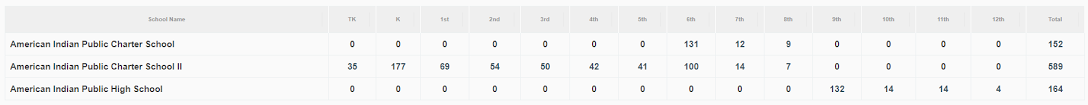 K-1: 5 classes ( 150 students)
1st : 4 classes ( 120 students)
6th: 8 classes (240 students)
Plan for 12th Street and 17th Street
Move K-8 (Approximately 37 classroom) to 17th Street.
Build Lab and Library on 7th floor for older students plus two classrooms
Turn a portion of the bottom floor in to playground and cafeteria.
Reserve bottom and first floor for K-2 classrooms.
Move 9-12 to 12th street
Place lower school library on bottom floor
Senior Leadership input
“Building a playground, a cafeteria, music and performing arts rooms, and dedicated student resource centers have long been identified as significant needs for our AIMS organization.  With the 17th Street proposal, AIMS K-8 has the potential of building a state of the art school that is befitting of our reputation of excellence, and provides our students with a facility that our students, families, staff, and community stakeholders deserve.”





-High School Administrator
"Speaking from middle school, I like the new site for several reasons; 1) mass transit, 2) ability to create space, and 3) need to grow. Mass transit is a major component in arguing that teaching at our school is affordable and makes sense. Being two blocks away from 19th street BART is a major asset. The fact that the building is mostly a blank canvas on which we can paint our model, making it more AIMS makes this site in particular a great choice. A middle school concern is the fact that our pipeline is not big enough to feed our success. Each completely new class that comes into 6th grade makes sharpening our model and showing it off, that much harder. Increasing the number of K-5th grade classrooms will feed our flow to 'continuous improvement'.”

- Middle School Administrator
”I believe moving to this new site would be advantageous to our organization as a whole. This new location is within our enrollment area, close to 12th St. which would be easier for families if they have more then one child to drop off. This space would allow us to customize, and allow flexibility of space to build an indoor playground and potential lunch service area. We will be able to expand and grow within our student population K-8th, especially within our lower grade levels. Every year their is a high demand and waitlist for K-6th grade, with this space we can potentially grow by 200 student's. Overall we will be able to service more student's that are displaced, ensure that our high school has a school site for the 2018-2019 school year. To have an opportunity to grow as an organization and to allow more families to have the opportunity to be a part of the AIMS family, this will also benefit us during Charter Renewal to show OUSD that we are making the necessary steps to support more student's within the Oakland community and potentially increase SPED population. This will not be easy but I am confident in this leadership team and I know that we can achieve whatever we set our mind to.”

-Operations Manager